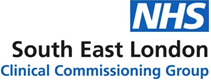 GP Safeguarding Leads Forum
29th June 2022
1pm-2.30pm
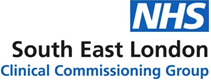 Agenda
Adult Safeguarding Update: (Meg Morris, Named GP for SG Adults)
	Introduction to Faiza Mehdi as new Clinical Lead for IRIS in 	Southwark 

Children’s Safeguarding Update (Shimona Gayle – Named GP for SG Children)

Modern Slavery and Human Trafficking Awareness Training for Southwark GPs – (Livia Kestenbaum, Stop The Traffik)
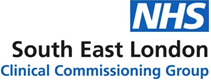 Exploitation of vulnerable adults in Southwark:Context
It is likely GPs are coming across adults (and children) who are being exploited without us knowing. 
GPs are the most accessible public service, proudly open to anyone, and therefore a crucial point at which disclosures (both frank and more hidden) can be identified and acted upon. 
However, there have been no referrals to Southwark Council’s Harm and Exploitation Hub from GPs since the service started. 

It is very likely we are failing to identify victims.
Referral pathways need to be clear and robust to get necessary help when needed.
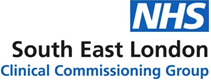 Case Review
Currently reviewing a domestic homicide (DHR) which involves the murder of an elderly man with no family in the UK, and possible psychiatric problems, who was the victim of cuckooing. 
Cuckooing means that people moved into his home, initially posing as his friends, and then proceeded to use his home for dealing drugs and potentially co-ordinating other criminal offences, under the radar, whilst threatening and abusing him to prevent him seeking help. 
The GP practice was where he came to seek help eventually, and a safeguarding referral was made for him. But he did not receive support he needed because he declined police involvement, and the influence of coercion and control was not identified.
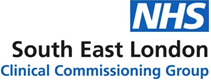 Important to understand what exploitation is, in all its forms
Important to know how to get victims the right help, at the right time, and without putting them in more danger, and feel confident to question when other agencies make poor judgements.
Important to understand the very real influences of coercion and control when speaking with potential victims, and how this can make disclosures or acting on your advice often very difficult for them (just as in domestic abuse situations).
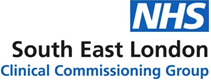 Support for victims of Domestic AbuseIn Southwark
Solace Women’s Aid
IRIS Programme: training and advocacy in GP practices, alongside Solace

New Clinical Lead for IRIS: Dr Faiza Mehdi